令和4年度 研究創出支援センター 実験技術講習会
「アポトーシス測定法」
(1) フローサイトメトリーを用いたアポトーシスの検出 
アポトーシスにおいて起こる特徴的な事象である細胞膜構造変化，ミトコンドリア膜電位の低下，カスパーゼの活性化を，それぞれ，アネキシンV，JC-1，VAD-FMK を用いて検出します。 
2023年1月26日(木)(講義), 2023年1月27日(金)(実技) 

(2) ウエスタンブロットを用いたカスパーゼ活性化の検出 
アポトーシス実行過程において中心的な役割を持つカスパーゼの活性化を，カスパーゼ，及びその基質の断片化を指標として検出します。 
2023年2月20日(月)(講義), 2023年2月21日(火)(実技) 

(3) qPCRによるアポトーシス関連遺伝子発現解析
薬剤耐性細胞株株と親株の間でアポトーシスに関連する遺伝子の発現をThermoFisher のTaqmanArray plate (96well) を用いて比較します。この回のみ講師はThermoFisher 担当者にお願いしています。
2023年3月8日(水)(講義), 2023年3月9日(木)(実技)
内線 ; 11426
E-mail ; suzukis@aichi-med-u.ac.jp
[Speaker Notes: 研究創出支援センターの鈴木です。当センターでは研究支援活動の一環として，大学院生，若手研究者の実験知識及び技術の向上を図り，研究の活性化を促すことを目的とし，講義，実習を含めた実験技術講習会を定期的に企画しています。本年度は、アポトーシス測定法についてご覧の3回にわたり行います。1回目はフローサイトメトリーを用いたアポトーシスの検出を行います。細胞がアポトーシスを起こしますと様々な特徴的な変化を起こしますが、第一回目におきましては細胞膜構造変化，ミトコンドリア膜電位の低下，カスパーゼの活性化を，それぞれ，アネキシンV，JC-1，VAD-FMK を用いてフローサイトメトリーにて検出します。尚、昨年度、一昨年度は、新型コロナウイルス感染拡大に伴う感染防止の観点から，動画配信による講習会とさせていただきましたが、本年度は、講義のみZoomで行い、実技は実地で行うこととしております。]
令和4年度第二回実験技術講習会
ウエスタンブロットを用いたカスパーゼ活性化の検出
本日のプレゼン内容
アポトーシスにおけるカスパーゼの役割
カスパーゼ (Caspase) 活性化機序

カスパーゼの基質 (Subtrate) 断片化 と意義
ウエスタンブロットを用いた活性化カスパーゼ、断片化基質の検出
Caspases

Substrates
アポトーシスにおけるカスパーゼの役割
カスパーゼ (Caspase) 活性化機序


カスパーゼの基質 (Subtrate) 断片化 と意義
Apoptosis signaling pathway
Intrinsic pathway
Extrinsic pathway
Growth factor withdrawal 
DNA damage, ER stress
Death ligand
Death Receptor
Initiation phase
BCL-2 family proteins
Initiation phase
Anti-apoptotic members < Pro-apoptotic members
DISC or Complex II
tBid
Cytochrome c
Initiator
Caspase 8, 10
Bid
Apoptosome
Execution phase
Caspase 3, 6, 7
Executioner
Initiator
Caspase 9
Substrates
Execution phase
Executioner
Caspase 3, 6, 7
Substrates
Apoptosis
cytoplasmic shrinkage, chromatin condensation (pyknosis), nuclear fragmentation (karyorrhexis), and plasma membrane blebbing, apoptotic bodies
[Speaker Notes: カスパーゼ活性化機序につきましては、第一回目で説明致しましたが、ここで簡単に説明致します。アポトーシスの機序は外因性経路, 内因性経路に大別され、それぞれのパスウェイで、カスパーゼ活性化機序が若干異なります。外因性経路におきましては、Death lingand がそのレセプターに結合しますと、その下流でDISC または、complex II といった複合体が形成され、この中で、イニシエーターカスパーゼであります、カスパーゼ8,10が活性化され、引き続き、エグゼキュショナーカスパーゼであるカスパーゼ3,6,7が、カスパーゼ8,10によって活性化されます。活性化されたカスパーゼ3,6,7 は様々な基質を分解し、アポトーシスに特徴的な形態変化に帰結します。内因性経路は増殖因子の欠乏、DNA傷害、小胞体ストレスが引き金になります。これらのストレスはBCL-2ファミリー蛋白のバランスをプロアポプトティックメンバー優位とし、ミトコンドリアからのチトクロームｃの放出を促します。チトクロームｃは、アポプトソームと呼ばれる複合体を形成し、イニシエーターカスパーゼのカスパーゼ9を活性化させます。続いて、カスパーゼ3,6,9が活性化、様々な基質の分解を経て、アポトーシスへとつながります。]
N
C
Caspase 1
1
120
298
317
404
N
C
Caspase 2
1
153
317
331
435
N
C
Caspase 3
1
29
176
277
N
C
Caspase 5
1
?121
312
330
418
N
C
Caspase 6
1
24
180
194
293
N
C
Caspase 7
303
1
24
199
Caspase structure and activation mechanism
Initiator caspase
proximity
Caspase 8,10 in DISC or complex II
Caspase 9 in apoptosome
autoproteolysis
N
C
Caspase 4
1
?81
271
290
377
heterodimerization
activation
N
C
Caspase 8
1
217
375
385
479
Executioner caspase
N
C
Caspase 9
1
?
316
331
416
cleavage
N
C
Caspase 10
Caspase 3,6,7
1
220
416
521
heterodimerization
Prodomain or Spacer
Large subunit
Small subunut
activation
Caspase recognition motif
Caspase 3/7
DEVD
220
201
214
220
214
215
PARP
gvksegkrkgdevdgvdeva
gvksegkrkgdevd gvdeva
Caspase 8
IETD
176
161
175
180
161
175
180
Capase 3
qacrgteldcgietd sgvdd
qacrgteldcgietdsgvdd
Caspase 9
LEHD
Pan Caspase
VAD
Significance of caspase substrates cleavage
Gain of function
Disassembly 
of cell structure
Loss of function
Release of 
active molecule
Lamin
Fodrin
Catenin
Cytokeratin
NuMA
PARP
U1snRNP
Flippase
Stat1
NFkB
Scramblase
ROCK
BID
ICAD-CAD
RB-MDM2
ウエスタンブロットを用いた活性化カスパーゼ及び断片化基質の検出
Caspases     Caspase 3 

Substrates   poly(ADP-ribose) polymerases [PARP]
Caspase 3 切断部位と活性化の検出
1   mentensvds ksiknlepki ihgsesmdsg mswdtgykmd ypemglciii nnknfhkstg 61  mtsrsgtdvd aanlretfrn lkyevrnknd ltreeivelm rdvskedhsk rssfvcvlls 121 hgeegiifgt ngpvdlkkit nffrgdrcrs ltgkpklfii qacrgteldc gietdsgvdd 181 dmachkipvd adflyaysta pgyyswrnsk dgswfiqslc amlkqyadkl efmhiltrvn 241 rkvatefesf sfdatfhakk qipcivsmlt kelyfyh
1
28
Pro-domain
mentensvds ksiknlepki ihgsesmd
175
29
Large subunit
sg mswdtgykmd ………………… qacrgteldc gietd
Y
277
176
Small subunit
sgvdd ……………… qipcivsmlt kelyfyh
Pro-domain
Small subunit
Large subunit
Activation
N
C
1
29
277
176
Precursor
Active form
PARP の Caspase 3 による切断部位
1   maessdklyr veyaksgras ckkcsesipk dslrmaimvq spmfdgkvph wyhfscfwkv 61  ghsirhpdve vdgfselrwd dqqkvkktae aggvtgkgqd gigskaektl gdfaaeyaks 121 nrstckgcme kiekgqvrls kkmvdpekpq lgmidrwyhp gcfvknreel gfrpeysasq 181 lkgfsllate dkealkkqlp gvksegkrkg devdgvdeva kkkskkekdk dsklekalka 241 qndliwnikd elkkvcstnd lkellifnkq qvpsgesail drvadgmvfg allpceecsg 301 qlvfksdayy ctgdvtawtk cmvktqtpnr kewvtpkefr eisylkklkv kkqdrifppe 361 tsasvaatpp pstasapaav nssasadkpl snmkiltlgk lsrnkdevka mieklggklt 421 gtankaslci stkkevekmn kkmeevkean irvvsedflq dvsastkslq elflahilsp 481 wgaevkaepv evvaprgksg aalskkskgq vkeeginkse krmkltlkgg aavdpdsgle 541 hsahvlekgg kvfsatlglv divkgtnsyy klqlleddke nrywifrswg rvgtvigsnk 601 leqmpskeda iehfmklyee ktgnawhskn ftkypkkfyp leidygqdee avkkltvnpg 661 tksklpkpvq dlikmifdve smkkamveye idlqkmplgk lskrqiqaay silsevqqav 721 sqgssdsqil dlsnrfytli phdfgmkkpp llnnadsvqa kaemldnlld ievaysllrg 781 gsddsskdpi dvnyeklktd ikvvdrdsee aeiirkyvkn thatthnayd levidifkie 841 regecqrykp fkqlhnrrll whgsrttnfa gilsqglria ppeapvtgym fgkgiyfadm 901 vsksanycht sqgdpiglil lgevalgnmy elkhashisk lpkgkhsvkg lgkttpdpsa 961 nisldgvdvp lgtgissgvn dtsllyneyi vydiaqvnlk yllklkfnfk tslw
DNA binding domain
Catalytic domain
C
N
Y
1014
215
525
375
1
Caspase 3 cleavage site
検出原理
アポトーシス細胞
生細胞
アポトーシス
生細胞
32K
28K
22K
17K
12K
Caspase 3 (precursor)
Caspase 3 (Active form)
116K
89K
PARP
PARP (cleaved product)
検出手順
1) アポトーシスを誘導した細胞1 ml (5X106/ml) を微量遠心チューブに採取し、PBS等で洗浄の後、細胞沈査に対し、抽出バッファー(10mM Tris-HCl, 1% Triton X, プロテアーゼ阻害剤, 2mM 2ME, pH7.4)を100 μl 加え、ピペッティングの後、氷上で30分静置する。
2) 2分間遠心 (12,000 X g) 後、上清を回収し、Laemmli のサンプルバッファーを加え、2分間、煮沸させた後氷上で急冷。
3) SDSポリアクリルアミドゲル レーンあたり10 μl ロードし、電気泳動する。
4) polyvinylidene difluoride (PVDF) 膜上にゲル内で展開された蛋白を電気的に転写する。
5) スキムミルク等でブロッキングの後、一次抗体と室温で60分反応させる。
6) PBS等 で振盪洗浄 (10分X 3回)の後、horse radish peroxidase (HRP) 標識二次抗体と室温で60分反応させる。
7) PBS等 で振盪洗浄 (10分X 3回)の後、化学発光試薬で化学発光させ、LAS4000等のイメージアナライザーで発光を検出する。
検出例
用いた細胞
　 KMS12PE
川崎医科大学大槻剛巳先生により樹立された骨髄腫由来の細胞株でt(11;14)が特徴
Br J Haematol. 1989 Oct;73(2):199-204.
血液内科　花村先生より供与頂きました
KMS12PE-R  Venetoclax 耐性株
当センターで作成
140
30
115
25
80
15
アポトーシス誘導
70
各細胞培養液(RPNI1640 10%FBS)中にVenetoclax (BCL-2阻害剤) を添加し、4時間培養
Caspase 3
PARP
KMS12PE-R
KMS12PE
KMS12PE-R
KMS12PE
Venetoclax (nM)
Venetoclax (nM)
Venetoclax (nM)
Venetoclax (nM)
0    6    25 100
0     6   25 100
0     6   25 100
0     6   25 100
KD
KD
DNA 
binding domain
Catalytic domain
C
Large subunit
Small subunit
N
Y
d
Y
d
N
C
1014
525
215
375
214
1
1
29
175
176
277
Bcl-2 family proteins
~Structure, Network, Function~
30-40kD
TM
BH4
BCL-2, BCL-XL, MCL-1
Anti-apoptotic proteins
BH2
BH1
BH3
10-20kD
BAD, NOXA, HRK
Sensitizers
BH3
Pro-apoptotic BH3 only proteins
TM
10-25kD
Activators
BIM, BID, PUMA
20-25kD
BH3
BH2
BH1
TM
BAX, BAK
Pro-apoptotic effctor proteins
Anti-apoptotic proteins
Anti-apoptotic
proteins
Effectors
BAX, BAK
Effectors
Cytochrome c
Sensitizers
BCL-2, BCL-XL, Mcl-1
Activators
Oligomerization
Pore formation
Activators
BH3 only
Sensitizers
BH3 only
BAD, NOXA, HRK
BIM, BID, PUMA
Mitochindria Outer membrane
[Speaker Notes: これまでのスライドにより細胞内、細胞外の環境変化が、BCL-2ファミリー蛋白の発現誘導、活性化、あるいは抑制を促し、ミトコンドリアからのチトクロームｃの放出につながることをしめしてきましたが、ここで、BCL-2ファミリー蛋白についてもう少し詳細に説明致します。まず、構造についてです。こちら上半分をご覧ください。BCL-2ファミリー蛋白はその構造からAnti-apoptotic protein, BH3 only protein, effector protein に分類されます。それぞれ、BCL-2 ホモロジードメイン、トランスメンブレンドメインを有する特徴的な構造をとります。Anti-apoptotic protein は4つのBHドメインとTMドメインからなり、BCL-2, BCL-XL, MCL-1が含まれます。BH3only protein 
はその名のとうり、一個のBHドメインからなります。BH3 only protein は機能的にsensitizer, activator に分類され、それぞれ、これらの分子が含まれます。Effector proteins は３つのBHドメインから成り、BAX, BAKがこの群に属します。
　次に左下半分をご覧いただきます。これら四種類のBCL-2ファミリー蛋白は、ネットワークを形成し、それぞれの機能を抑制、促進する関係となっていまして、Effector でありますBAX, BAKの活性化が促進されますと、ミトコンドリアからのチトクロームｃの放出につながります。ここのところを、この右側の図でかたちを変えて示します。BCL-2 ファミリー蛋白はTMドメインを介してミトコンドリア外膜上に結合しています。通常、anti-apoptotic proteinは、effector, activator と結合し、effector と、activator の結合を抑制することにより、effector のの活性化を抑制していますが、sensitizer によって、aniti-apoptotic proteinの結合が遮断されますと、
Acivator とeffector が結合し、effector が活性化されます。Effector は活性化されるとミトコンドリア外膜上で、多量体化され、pore, 孔を形成し、生じた孔から、チトクロームｃが放出されます。]
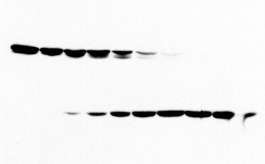 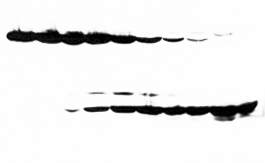 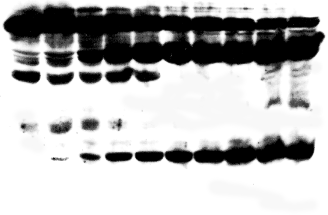 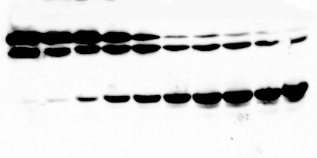 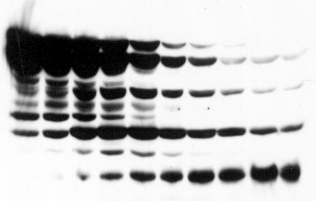 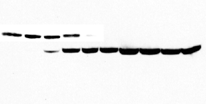 検出例 2
Jurkat 細胞培養中に抗Fas抗体 (CH-11 100ng/ml) を加え、30分おきにサンプリングし、カスパーゼの活性化、基質の断片化を検出した。
Executioner caspases
Initiator caspases
Pro-caspase 8
43 kD
Pro-caspase 3
30 kD
Intermediate form
Caspase 3
Caspase 8
60 min.
60 min.
150 min.
150 min.
120 min.
120 min.
30 min.
30 min.
210 min.
210 min.
240 min.
240 min.
270 min.
270 min.
90 min.
90 min.
180 min.
180 min.
0 min.
0 min.
20 kD
Active form
Active form
14 kD
43 kD
67 kD
Pro-caspase 6
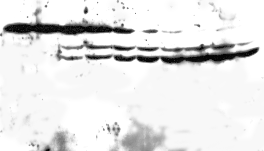 Pro-caspase 9
30 kD
43 kD
67 kD
Caspase 6
Active form
Caspase 9
30 kD
43 kD
20 kD
30 kD
20 kD
14 kD
14 kD
20 kD
Pro-caspase 7
43 kD
Intermediate form
Substrates
30 kD
14 kD
Caspase 7
Active form
67 kD
20 kD
ICAD
43 kD
14 kD
30 kD
ICAD
Cleaved form
20 kD
Cleaved form
170 kD
Cleaved form
14 kD
PARP
PARP
Cleaved form
116 kD
76 kD
53 kD
[Speaker Notes: 検出例をお示し致します。Jurkat 細胞培養中に抗Fas抗体 (CH-11 100ng/ml) を加え、30分おきにサンプリングし、カスパーゼの活性化、基質の断片化を検出致しました。イニシエーターカスパーゼとしてカスパーゼ8,9、エグゼクショナーカスパーゼとしてカスパーゼ3,6,7。カスパーゼに対する基質として、ICAD, PARPについて検討しました。いずれの分子におきましてもFas抗体添加の後、経時的に断片化産物シグナルの増強を認めました。カスパーゼにつきましては、いずれもラージサブユニット上のエピトープを認識する抗体を用いているため、ラージサブユニットの大きさである、約20kDの産物がアクチブフォームとして検出されます。いずれのカスパーゼにつきましても、Fas抗体添加後30-60分後から、アクチブフォームが検出され、経時的にそのシグナルの増強がみられました。カスパーゼの基質でありますICAD, PARPにおきましてもFas抗体添加後、30-60後から、断片化産物が検出され、経時的にそのシグナルの増強が観察されました。]
まとめ
カスパーゼはアポトーシスにおいて中心的な役割を持ち、中でもCaspase 3, 7は、アポトーシスの実行役として機能する。従って、 Caspase 3, 7 活性化の検出はアポトーシスの研究において欠かせない。

カスパーゼは活性化に伴いlarge subunit と small subunit に分解され、これら subunitからなるヘテロ４量体を形成する。各subunitの断片部位を特異的に認識する抗体を用いたウエスタンブロットにより、カスパーゼの活性化を見ることができる。

カスパーゼは基質となる分子を分解し、アポトーシスによって引き起こされる様々な、形態変化、生化学的変化を引き起こす。カスパーゼによって生じた基質分子の分解産物をウエスタンブロットにより検出することで、カスパーゼの活性化を間接的に認識することができる。
M
M
M
4
3
2
4
1
4
3
3
2
1
2
1
PARP
PARP
PARP
Caspase 3
Caspase 3
Caspase 3
M; Marker
1; KMS12PE Venetoclax 0 nM
2; KMS12PE Venetoclax 100 nM
3; KMS12PE-R Venetoclax 0 nM
4; KMS12PE-R Venetoclax 100 nM
個別、実習を希望される場合は、研究創出支援センター 鈴木までお問合せ下さい
内線 ; 11426
E-mail ; suzukis@aichi-med-u.ac.jp